Jeanette DicksonPresidentThe Royal College of RadiologistsDecember 2021
Improving radiology reporting and escalation: where are we now?
Declarations
I am not a radiologist but I do spend a lot of time with them


As a referrer, I work with two different PACs and three different alerting systems
Topics to cover
What is a report?

What is an alert?

Where are we now?

Where are we going? 

What help do we need?
A perfect world
Correct imaging test requested by referrer whose contact details are available and question asked

Images immediately acquired

Images immediately reported in written form and question answered

All findings communicated to referrer immediately

Immediate response instituted for patient benefit
Reality
Insufficient reporting capacity means the report is often generated long after the patient leaves the department

Improvements in imaging technology mean more questions can be asked / more answers given

The number of referrers has increased

Continuity of the referral team has been disrupted
RCR standards
First produced 2008

Fifth iteration

“Actionable” report

Expert medical opinion
RCR standards (2)
Actionable report – access to previous imaging, clinical history, laboratory investigations, patient correspondence

Report for the referrer, but about the patient

Process to follow when findings unexpected

Mention made of training curriculum, scope of practice, lifelong learning
RCR standards (3)
First produced 2008

Response to National Patient Safety Notice (NPSA 16)

Description of responsibilities for all
RCR Standards (4)
Emphasis on communication between clinicians

Alerting systems for “critical” , “unexpected” and “urgent” findings 

Employer responsibilities outlined: the system brought into play

Challenges remarkably similar – continuity of care, multiple site working
RCR audit 2016
Audit of all UK Healthcare organisations to determine compliance with published standards on communication of critical, urgent and unexpected findings

Wide variation in practice, most not fully compliant

Most using electronic systems but a small minority only using electronic tracking to ensure reports have been read and acted upon
RCR, Clinical Radiology Audit Committee: Clin Radiol. 2016 Mar;71(3):265-70
Quality Standard for Imaging (QSI)
Collaboration with CoR

Refined to focus on outcomes to benefit patients and service delivery

Relaunched 2021
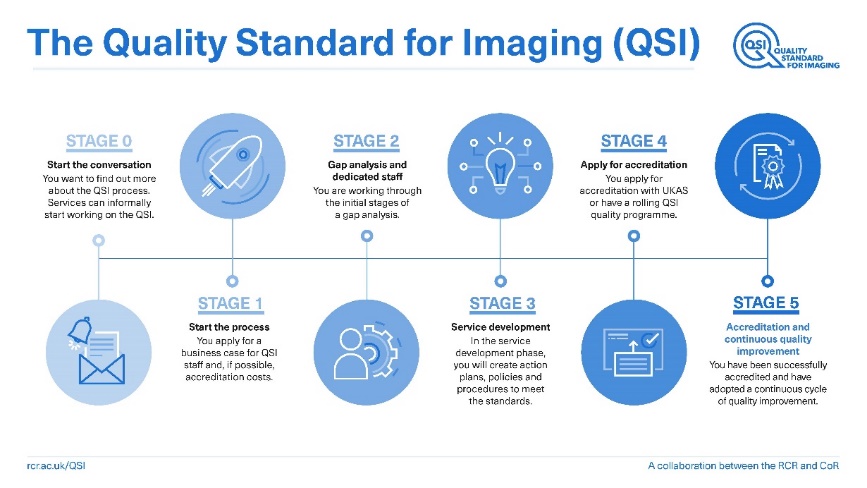 QSI (2)
All healthcare organisations must have systems ensuring communication if radiology reports to referrers and MDTs in a timely fashion

All healthcare organisations must have systems to manage communication of unexpected findings and potential medical emergencies
Where does that get us?
Recognition of the pivotal role imaging plays in the patient pathway

Quality or report (and referral)

Timeliness of report

Need for failsafe alerting system

Need for referrers to hand off imaging requests
And?
Problem recognised and accepted so surely can be addressed and answered?
Are we alone?
European Society of Radiology: 2012

Communicating critical radiological findings enables urgent or appropriate action to be taken

Good communication helps improve patient safety

Clear departmental protocols become familiar to referrers within the organisation

Referrers should be aware of their responsibility to read and act on radiological reports
European Society of Radiology. Insights Imaging. 2012 Feb; 3(1): 1–3
Are we alone? (2)
No – all healthcare systems face the same challenges 

All have struggled with them 

But some have better infrastructure to manage them
Healthcare Safety Investigation Branch
Same problems - 2019

New “broom”

Challenge to work together – an acknowledgement that radiology cannot solve these problems alone
HSIB recommendations (1)
The RCR charged with collaborating on:

Standardised process and definitions for acting on abnormal findings across multiple specialties to be developed

Healthcare organisations to develop a fail-safe system aiming to make delayed / missed diagnosis due to notification failure a never event

Standard result notification process via a digital platform or paper-based approach, including an alert system to prioritise actions

The system should define responsibility for communicating results to patients
HSIB recommendations (2)
NHSE/I patient safety team to ensure providers are aware of the safety recommendations 

Providers need to act on key findings regarding risk controls

NHSX to develop a way to digitally notify patients of report findings in collaboration with RCR – which should be tested and evaluated

CQC to incorporate findings in the core service framework to mitigate risk of findings not being acted on
PHSO report - 2020
IT failings as a patient safety issue

Role of the system as well as individuals
PHSO recommendations
Implement what you have already identified as necessary

Digital infrastructure is a patient safety issue

Ensure sufficient time in job plans for reflection and learning

Use PHSO information to update RCR guidance
HSIB response: Methodology
Academy agreed to host multi-specialty task and finish group

Open acknowledgement from all sectors that this is a shared responsibility

Benefit to timely patient care
HSIB response: Partners
RCR – patient safety and professional practice

SCoR – professional and lead representatives

RCEM, RCGP, RCPCH, RCPL, RCSEng and AoMRC – those making requests and wishing to receive results in a timely fashion

NHSD – theme of IT connectivity to enable timely alerting and escalation to benefit patient safety
HSIB response: Outputs
Lay and patient input on validity of outputs

Cross specialty agreement on what needs to be urgently alerted – headings of “cancer”, “critical” and “addendum”

Focus of impact on changes in patient management
HSIB response: Outcomes
Document in final draft form

Stakeholder consultation

Launch shortly

Highlighting the need for a systems approach – both personal and digital - shared across referrer and reporter
The future
Adoption of cross specialty guidance locally

Implementation of local systems to deliver this guidance

Upgrading of IT to enable delivery of joined up service

Use of AI in workflow, triage, alerting and audit
Aim
Adoption of definitions universally – better standardisation, clear message to industry and research partners, platform for audit / QI

No more reports highlighting missed diagnoses
Acknowledgements
William Ramsden – Vice President, Clinical Radiology, RCR

Teik Choon See – Patient Safety Advisor, RCR and other members of the short-life working group
Questions